ERCOT Frequency Events
April 2023

ERCOT
Operations Planning

PDCWG |May 17th, 2023
4/12/2023 20:46:25 (Non-FME)
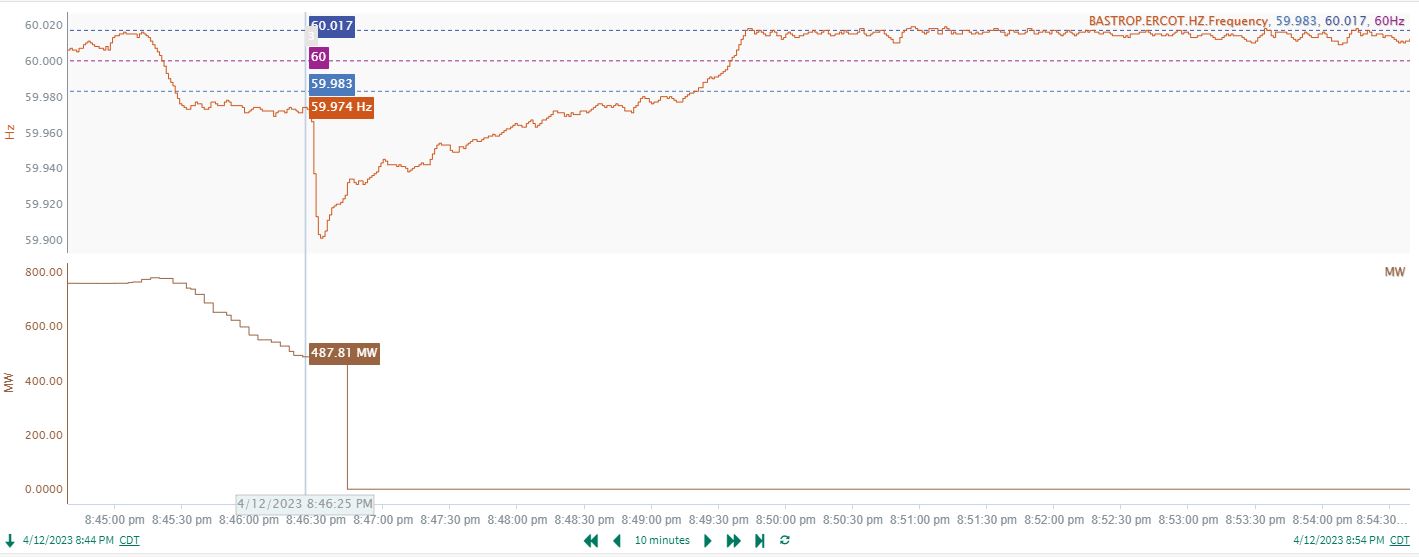 2
[Speaker Notes: A unit had a runback of 289 MW  and then tripped offline while carrying approximately 487 MW gen

Starting Frequency: 59.974Hz
Minimum Frequency: 59.901 Hz
A-C Time : 7 seconds
Recovery Time(back to deadband): 2 minutes 54 seconds
RRS Released: 382 MW
Trip Reason:  Due to an auxiliary transformer issue.
Contextual Information: A total of 214 MW of regulation Up was deployed during the event 
A 350 MW SCED offset was applied as well.]
Questions?
Thank you!